Duty to disclose and pollution of lands: who is obliged and who is entitled to be informed?
Annual EELF Conference 2016Procedural Environmental Rights: Principle Xin Theory and Practice 14-16 September 2016Wrocław, Poland

Prof. Marta Cenini
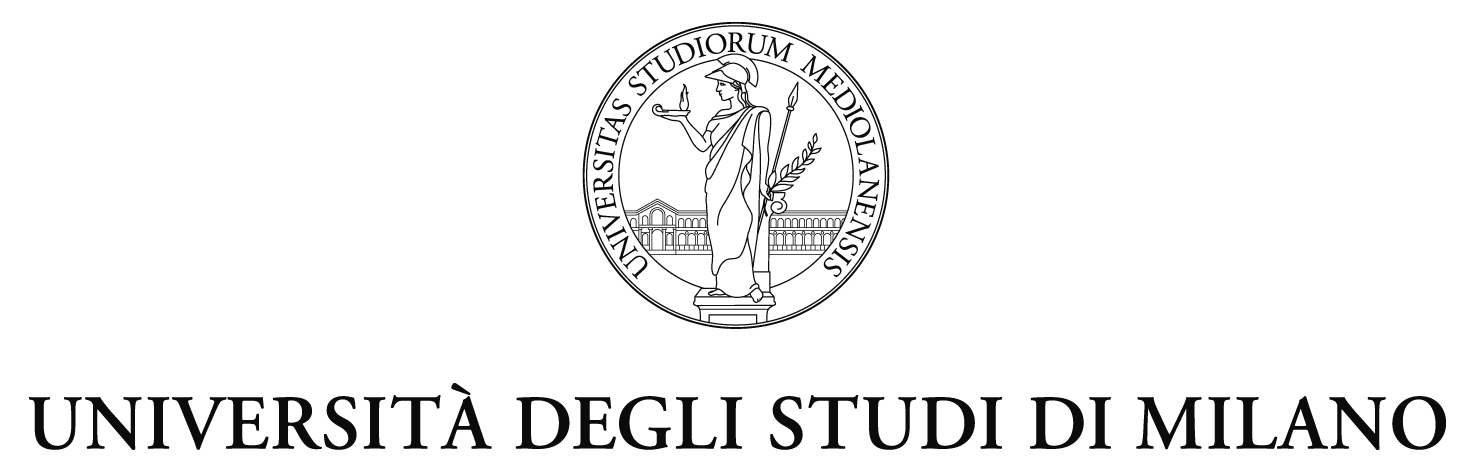 [Speaker Notes: Today I will speak about a specific aspect of the right to information and in particular I will focus on the position of the individual who is supposed to give the information, either to public authorities or to someone else. In other words, my lecture will focus on the duty to disclose information and we will discuss who is under the obligation to disclose information about pollution or the environment in general.]
Topics
Contaminated lands 
Past pollution 
Polluter / Landowner
Duty to disclose 
Right to be informed 
Environmental due diligence
EU perspective
[Speaker Notes: The question regards in particular the pollution of lands rather than other kind of pollution (to water for example) and, as we will discuss shortly, regards in particular the pollution of lands that occurred in the past. As we shall see, in this case at least two people are involved: the individual or juridical person who polluted the land in the past and the landowner, who is the current owner of the polluted land.]
Duty to inform
Imminent threat of environmental damage
AND/OR damage just occurred 
The operator shall take the necessary preventive measures and must inform the competent authority of all relevant aspects of the situation 
Art. 5 and 6 EU Directive 2004/35
[Speaker Notes: As mentioned, problems arise when the pollution occurred in the past. Indeed, when a pollution of lands has just occurred or is about to occur there no doubt that the “operator” of the site must disclose information about her property. Within the system established by the European Union, the operator is the one who operates or control the activity that caused the pollution.  
The EU Directive 2004/35 “On environmental liability with regard to the prevention and remedying of environmental damage whenever an imminent threat of environmental”]
Right to access to environmental information
Once the information is collected by the public authority, any private individual can require to access to this information
See Directive 2003/4/CE
So-called “environmental information”
[Speaker Notes: Once the information is collected by the public authority, any private individual can require to access those information according to Directive 2003/4/CE (so-called environmental information).]
Problem of past pollution
What happens if the pollution occurred in the past? 
Is there a duty to inform public authorities?
Who is obliged?
Who bears the costs of the inquiries to discover past pollution?
[Speaker Notes: Who is obliged to disclose information about the property? 
Is the owner of the property, who is not responsible of the pollution, obliged to inform public authorities about the contamination? 
Does this mean that the owner of the property has also a duty to carry on inquiries about the presence of hazardous waste in his property?  
Who bears the costs of this (very expensive) inquiries (and of the cleanup of the site)?]
Contaminated lands in EU
Approximately 3.5 million potentially contaminated sites in the EU
Approximately 500,000 seriously contaminated sites that require remediation

Source: European Commission report 2006
[Speaker Notes: Very rarely the current owner of these sites is the one who polluted and caused the contamination]
Problem of past pollution
Two conflicting interests: 
The interest of the landowner, who usually is not the polluter 
The right of the public to be informed
[Speaker Notes: Evidently, the two people involved are the polluter (who actually caused the pollution in the past) and the current owner, who did not cause the pollution. 
On the other hand, there is the right of the public to be informed and to know about the state of contamination of the lands.]
Landowner
Landowner is very often indicated as the one who must bear full costs of cleanup of past pollution and other obligations
Obligation of custody and/or stewardship
[Speaker Notes: Regarding polluted lands, landowner is very often indicated as the one who must bears full costs of cleanup of past pollution or other obligations, such as the right to search and inform public authorities about pollution. Case law and scholars often argue that the owner is in the best position to control the contamination and he must be held responsible for his properties as custodian of them.]
Landowner
Point of view of the landowner: 
S/he is not responsible for the pollution of the site 
The inquiries about possible contamination are very expensive (risk of bankrupt)
If you shift environmental obligations from the polluter to the owner, the function of deterrence of environmental liability fades
[Speaker Notes: These principles are applied even if the contamination occurred in the past and the owner was not responsible for them in any way and even when the contamination is static, to wit it does not migrate to other contiguous properties. 
Besides, most importantly, if you shift the obligations to clean-up from the polluter to the owner, the fundamental function of deterrence of the environmental liability fades.]
Right of ownership
Property rights in a comparative perspective
Right of ownership as the maximum extention of the power that an individual can exercise over a (material) thing
[Speaker Notes: Generally speaking the extension and the limits of the right of ownership has changed significantly the in the past century. 
Indeed, in the XVIII and XIX century the right of ownership was conceived as the maximum extension of the power that an individual can exercise over a thing. 
Well-known is this quotation taken from the commentaries of the English jurist Blackstone:]
Right of ownership
Blackstone, Commentaries (1765-69):
“There is nothing which so generally strikes the imagination, and engages the affections of mankind, as the right of property; or that sole and despotic dominion which one man claims and exercises over the external things of world in total exclusion of the right of any other individual in the universe”
Limits of the right of ownership
Recent theories: LIMITS of the right of ownership 
Limits of the right of ownership: 
Traditional (e.g., relationships with neighbors) 
New: limits coming from environmental law
[Speaker Notes: By contrast, some authors of the same age and more frequently in recent years, scholars have started pointing out and underlining that the right of ownership has many limits: first, those coming from the relationships with neighbors; second, more recently, the limits that descend from environmental law.]
Limits of the right of ownership
Generally speaking, environmental legislation does not impose obligations  of conduct on the landowner
Only position of subjection 
E.g.: clean-up carried out by public authority
[Speaker Notes: Generally speaking, environmental legislation does not impose obligations  of conduct on the landowner 
Only position of subjection 
E.g.: clean-up carried out by public authority, the owner must allow the public authority to clean-up and eventually, the public authority may also take the land (involuntary taking).]
Limits of the right of ownership
Exceptions: 
When the pollution has just occurred, the owner must take immediate measures to stop contamination
When the owner discovers the pollution, s/he must inform the competent authorities
Limits of the right of ownership
Past pollution 
Static pollution (does not migrate to adjoing lands)
NO duty to carry out inquiries to discover pollution
Law of contract
When does the owner usually discover the pollution? 
When he acquires the land 
Environmental due diligence
[Speaker Notes: Generally speaking, the duty to disclose information about contamination arises when the contamination is discovered. This usually happens when the owner of the property, who might not be the author of contamination, starts to carry out the so-called “environmental due diligence”. 
The environmental due diligence is the activity carried out usually in occasion of the transfer of the property (by sale contract or by sale and purchase of shares of a company) by the buyer. Environmental due diligence pays a significant part in corporate transactions. Inherited pollution which is part and parcel of the acquisition may well require sums which reach into the millions and so swallow up the value of the enterprise.]
Environmental due diligence
US model: CERCLA 
Comprehensive Environmental Response, Compensation, and Liability Act
The prospective purchaser must carry out all appropriate inquiries 
Otherwise, EPA can ask him/her to carry out the clean-up
[Speaker Notes: In the US, the CERCLA imposes that the prospective purchases carries out “all appropriate inquiries” before acquiring the property. If she fails to do so, he will not be able to raise any defense and will be asked to bear all the costs of clean-up and of recovering of environmental damage.]
Environmental due diligence
Europe 
EU Directive 2004/35 
Polluter pays principle 
Only the polluter can be obliged to remediate the pollution 
No mention to the environmental due diligence
[Speaker Notes: On the contrary, the European Union has not imposed the environmental due diligence. Directive 35/2004 does not mention the environmental due diligence.]
Law of contract
Law of contract: 
The seller must disclose information about the property, otherwise the contract may be terminated or the price of the land may be lowered
The buyer will undertake inquiries about the property since s/he is not protected if the “vices” of the property (the contamination) were easily detectable
[Speaker Notes: By contrast, in most legal system, omitting the specific peculiarities of each legal system, generally speaking contract law imposes obligations of disclosure on the seller and duty to inquiry on the buyer.]
Tort law
Tort law in civil law systems:
Polluter pays (and informs)
The owner (not polluter): 
	- when discover the pollution, must inform
	- otherwise, no duty to inform
[Speaker Notes: But maybe the most promising perspective is that of tort law. 
Indeed, Directive 35/2004 as well as all other legislation concerning environmental damage, deal with the principles and categories of tort law. So the position of a landowner of a polluted site must be confronted with the obligations that arise from the principles of tort law. 
In the civil law system, and in particular in the system established by the European Union with the directive 35/2004, the main rule is that the polluter, who is the author of the contamination, must pay for the damage and consequently must inform the public authorities. 
By contract, the owner, who is not responsible for the pollution, must inform only when he discovers the contamination, which usually occurs in occasion of the contractual transfer of the site. Apart from that, there is no other duty to inform and or to disclose information about the property.]
Criminal law
Common law systems:
Tort of nuisance 
Private nuisance / public nuisance
Public nuisance is a criminal wrong
[Speaker Notes: In the common law systems, the legal situation appears to be different, since the pollution of a land may be considered a public nuisance. Even if the landowner is not the original polluter of the land, if the land causes a public nuisance, there might arise obligations on the landowner, including an obligation to inquiry and then inform the public authorities. 
Nuisance: a legal action to redress harm arising from the use of one's property
Private nuisance: civil wrong; it is the unreasonable, unwarranted, or unlawful use of one's property in a manner that substantially interferes with the enjoyment or use of another individual's property, without an actual trespass or physical invasion to the land. 
A public nuisance is a criminal wrong; it is an act or omission that obstructs, damages, or inconveniences the rights of the community]
Conclusion
Right to be informed is a public right 
EU principle of correction at source and principle of prevention
[Speaker Notes: To conclude, the right of the public to be informed is of course a very important right which is in line with the function of prevention of environmental damage and the principle of correction at source of environmental damage. The right to be informed presupposes that the owner of a polluted site carries out inquiries and disclose the information obtained to the public authorities. The discovery of contamination or of the threat of contamination becomes more likely and it is possible to minimize it and/or to stop it at the source.]
Conclusion
Duty to inform /notify 
It does not fit with the structure of property rights 
In civil law systems, neither is this in line with the principles of tort law 
Rethinking the link between «environmental» obligations and mere ownership
[Speaker Notes: On the other hand, the duty to inform and notify the public authorities of the contamination does not fit with the structure of property rights and neither, in civil law systems, with the principles of tort law. My suggestion thus is to rethink this right and not link this obligation, as well as other obligations, to the mere ownership.]